Energy saving in BSL3 Lab
22/2/2020, 25/2/2020, 3/8/2021
Hideki Miki, Ph.D. (Engineering), JICA Expert
[Speaker Notes: BSL3実験室における省エネルギー]
Why does AC (air conditioning) system spend a lot of energy?
Room air (supply air) is controlled in temperature, humidity, cleanliness and others.
Room air is made from outdoor air by AC system.
And AC system spends a lot of energy for cooling, humidifying, filtering and others.
Spending energy is spending money. So, room air is very valuable.
OA
AC
SA
Room
OA: Outdoor air
SA: Supply air
AC: Air conditioner
[Speaker Notes: なぜ空調システムは、エネルギーを使うのか？
・ 部屋の空気 (給気) は、温度、湿度、清浄度、また他において、制御される。
・ 部屋の空気は、空調システムにより、室外の空気から作られる。・ また、空調システムは、冷却、加湿、ろ過、その他のために、多くのエネルギーを使う。
・ エネルギーを使うことは、おカネを使うことである。そのため、部屋の空気は、非常に価値がある。]
Supply air system
Supply air system has 2 types, one is circulating air system, another is non circulating air (all outdoor air or all fresh air) system shown as right.
Circulating system has RA, but non circulating system does not have RA.
Normally character of RA is more near character of SA than character of OA.
RA
OA
OA
EA
EA
AC
AC
SA
SA
Room
Room
Circulating air system
Non circulating air system
OA: Outdoor air, SA: Supply air, EA: Exhaust air, RA: Return air, AC: Air conditioner
[Speaker Notes: 給気システム 
・ 給気システムは2つの形式を持つ。右に示すように、1つは、循環空気システムであり、他は非循環空気 (全外気または全新鮮空気) システムである。
・ 循環空気システムは、還気を持つが、非循環空気システムは、還気を持たない。
・ 通常、還気の性質は、外気の性質より、給気の性質に近い。]
Circulating air system
In case of circulating air system, OA + RA = SA (volume). If OA ratio is smaller, then energy consumption is smaller. So, generally OA is minimized. 
In Japan, CO2 concentration in room is limited up to 1000ppm by law for human health. Minimized OA volume is shown as below.
RA
OA
EA
AC
SA
CO2 
conc. 
of OA 
[g/m3]
OA 
vol.

[m3/h]
CO2 generation

[g/h]
CO2 
conc.
of EA
[g/m3]
EA 
vol.

[m3/h]
Room
x
x
=
+
In Tokyo, recently CO2 concentration of OA is increasing, so it becomes difficult to keep CO2 concentration of 1000ppm in room. Law may be revised in future. Or to non circulating air system? ? ?
[Speaker Notes: 循環空気システム
・ 循環空気システムの場合、外気＋還気＝給気 (量) である。もし、外気の比率は、より小さければ、エネルギー消費は、より小さい。そのため、一般に、外気は最小化される。
・ 日本では、部屋の二酸化炭素の濃度は、人の健康のために、法律により、1000ppmまでに制限される。最小化された外気量は、下に示される。
・ 東京では、最近、二酸化炭素の濃度は、増加しており、そのため、部屋の1000ppmの二酸化炭素の濃度を守ることが難しくなっている。法律は、将来、改訂されるかもしれない。または、非循環空気システムになるかもしれない？？？]
Non circulating air system
In case of non circulating air system, OA = SA = EA (volume). So, energy consumption is too large. Mottainai!
So, non circulating system is limited of use. For example, one use is BSL3 lab or BSL4 lab.
But why? Class III BSC has non circulating air system. But class II BSC has circulating air system. And Normally class II BSC is used in BSL3 lab.
Which has more risk, air in room or air in BSC? Why cannot BSL3 lab have circulating air system? Exactly it depends on rules or guidelines. But….
OA
EA
AC
SA
Room
[Speaker Notes: 非循環空気システム
・ 非循環空気システムの場合、外気＝給気＝排気 (量) である。そのため、エネルギー消費は非常に大きい。もったいない！・ そのため、非循環空気システムは、用途を制限される。例えば、1つの用途は、BSL3実験室やBSL4実験室である。・ しかし、なぜ？クラスIIIのBSCは、非循環空気システムである。しかし、クラスIIのBSCは循環空気システムである。また、通常、クラスIIのBSCは、BSL3実験室で使われる。・ どちらがより大きなリスクを持つか、室内の空気か、またはBSCの空気か？なぜ、BSL3実験室は、循環空気システムを持つことができないのか？たしかに、それはルールやガイドラインに基づく。しかし・・。]
Ventilation for autoclave
Autoclave generates a lot of heat, and heat is transmitted from autoclave room to next rooms, and AC load increases.
So, its exclusive ventilation system should be installed. Of course, by non circulating air system. 
Ventilation volume is shown as below.
OA
EA
Max.80degC
Auto
clave
Corridor
Lab
room
Heat genera
tion
[kw]
Specific
heat

[kwh/
kg deg]
OA 
temp. 
 
[deg]
OA 
vol.

[kg/h]
Specific
heat

[kwh/
kg deg]
EA
temp.

[deg]
EA 
vol.

[kg/h]
x
x
x
x
=
+
Better
[Speaker Notes: オートクレーブのための換気
・ オートクレーブは、多くの熱を発生し、また、熱は、オートクレーブ室から隣の部屋に伝わり、空調負荷は増加する。
・ そのため、その専用の換気システムは、設置されるべきである。もちろん、非循環空気システムによって。
・ 換気量は、下に示される。]
When stopping BSC
In case BSC need not to be used, BSC may be stopped. If stopping BSC, its operation energy can be saved. But it is only around 300w.
If stopping BSC, SA should be decreased. If decreasing SA, AC operation energy can be saved. It is several times as BSC.
EA
OA
EA
AC
SA
BSC
Lab
room
[Speaker Notes: BSCを停止する時
・ BSCは、使われる必要がない場合、BSCは、停止されるかもしれない。もし、BSCを停止すれば、その運転エネルギーは節約できる。しかし、それは、たったの300wである。
・ もし、BSCを停止すれば、給気は、減少する。もし、給気を減少すれば、空調運転エネルギーは、節約できる。それは、BSCの数倍である。]
Inverter control
If decreasing SA, compressor operation energy for cooling can be saved.
However, in case of damper control (including CAV control), fan operation energy cannot be saved. Because it is lost as resistance of damper.
If decreasing fan rotation speed by inverter (VVVF: Variable Voltage Variable Frequency), fan operation energy can be also saved. Now inverter is not so expensive.
OA
OA
AC
AC
Booster
fan
Booster
fan
Inverter
MD
HEPA
filter
HEPA
filter
SA
SA
[Speaker Notes: インバーター制御
・ もし、給気を減少すれば、冷却のための、圧縮機の運転エネルギーは節約できる。
・ しかしながら、ダンパー制御 (CAV制御を含む) の場合、ファンの運転エネルギーは、節約できない。なぜなら、それは、ダンパーの抵抗として失われるから。
・ もし、インバーター (可変電圧可変周波数) により、ファンの回転速度を減少すれば、ファンの運転エネルギーも、節約できる。今、インバーターは、それほど高価ではない。]
When stopping Lab
If Lab room need not to be used, then AC system may be stopped, except in ABSL. If stopping AC system, its all of operation energy can be saved. But… 
If stopping AC system, room temperature will increase, because freezer, refrigerator and others generates heat.
So, it is better to operate AC system with small air volume or to operate AC system intermittently or to operate only exhaust fan a little.
OA
EA
AC
SA
Freezer
Lab
room
[Speaker Notes: 実験室を停止する時
・ もし、実験室は、使われる必要がなければ、空調システムは、ABSLを除いて、停止されるかもしれない。もし、空調を停止すれば、その全ての運転エネルギーは、節約できる。しかし・・。
・ もし、空調システムを停止すれば、部屋の温度は上昇する。なぜなら、冷凍庫、冷蔵庫、その他は、熱を発生するから。
・ そのため、空調システムを少ない風量で運転するか、空調システムを間欠的に運転するか、排気ファンだけを少し運転することが望ましい。]
My opinion
Saving energy is saving money and saving CO2 emission. It is very important. But saving energy beyond limitation is not allowed.
So, saving energy in BSL3 or BSL4 lab is difficult. Because saving energy should not damage to safety and quality.
If circulating air system can be applied, a lot energy saving can be done. But rules and guidelines should be changed before.
However, innovation may occur in future. For example, manipulator or robot may be used in lab. Then man need not enter to lab, and AC for man also need not, and a lot of saving energy with keeping safety and quality will be accomplished.
It is very nice except one thing. What do AC engineers do?
[Speaker Notes: 私の意見 ・ エネルギーを節約することは、おカネを節約することであり、二酸化炭素の排出を節約することである。それは、非常に重要である。しかし、制限を超えて、エネルギーを節約することは、許されない。・ そのため、BSL3実験室やBSL4実験室では、エネルギーを節約することは難しい。なぜなら、エネルギーを節約することは、安全と品質に損害を与えるべきではないから。・ もし、循環空気システムは、適用されることができれば、多くのエネルギーを節約することができる。しかし、ルールとガイドラインは、それ以前に変更されるべきである。・ しかしながら、技術革新は、将来、起こるかもしれない。例えば、マニュピュレーターやロボットは、実験室で使われるかもしれない。そして、人は、実験室へ入る必要がなく、人のための空調も必要なく、安全と品質を守って、多くのエネルギーを節約することは、実現するだろう。・それは、1つのことを除いて、とても素晴らしい。空調技術者は何をするのか？]
End
Thank you for cooperation with training course.
Email: mikiikka277@hb.tp1.jp
Facebook: Miki Hideki
Document server: http://gaga.jellybean.jp/indexbsl.html
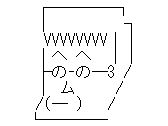 [Speaker Notes: 終り
・ トレーニングコースにご協力いただきまして、ありがとうございます。
・ Email: mikiikka277@hb.tp1.jp
・ Facebook: Miki Hideki
・ 文書サーバー: http://gaga.jellybean.jp/indexbsl.html]